Warm-Up				19OCT2015
How would you define a population?
Nature exists in several levels of complexity, what are these levels?
Warm-Up
How would define a population?
	All the individuals of the same species that live in a given area at a particular time.
Nature exists in several levels of complexity, what are these levels?
Individual, Population, Community, Ecosystem, and Biosphere
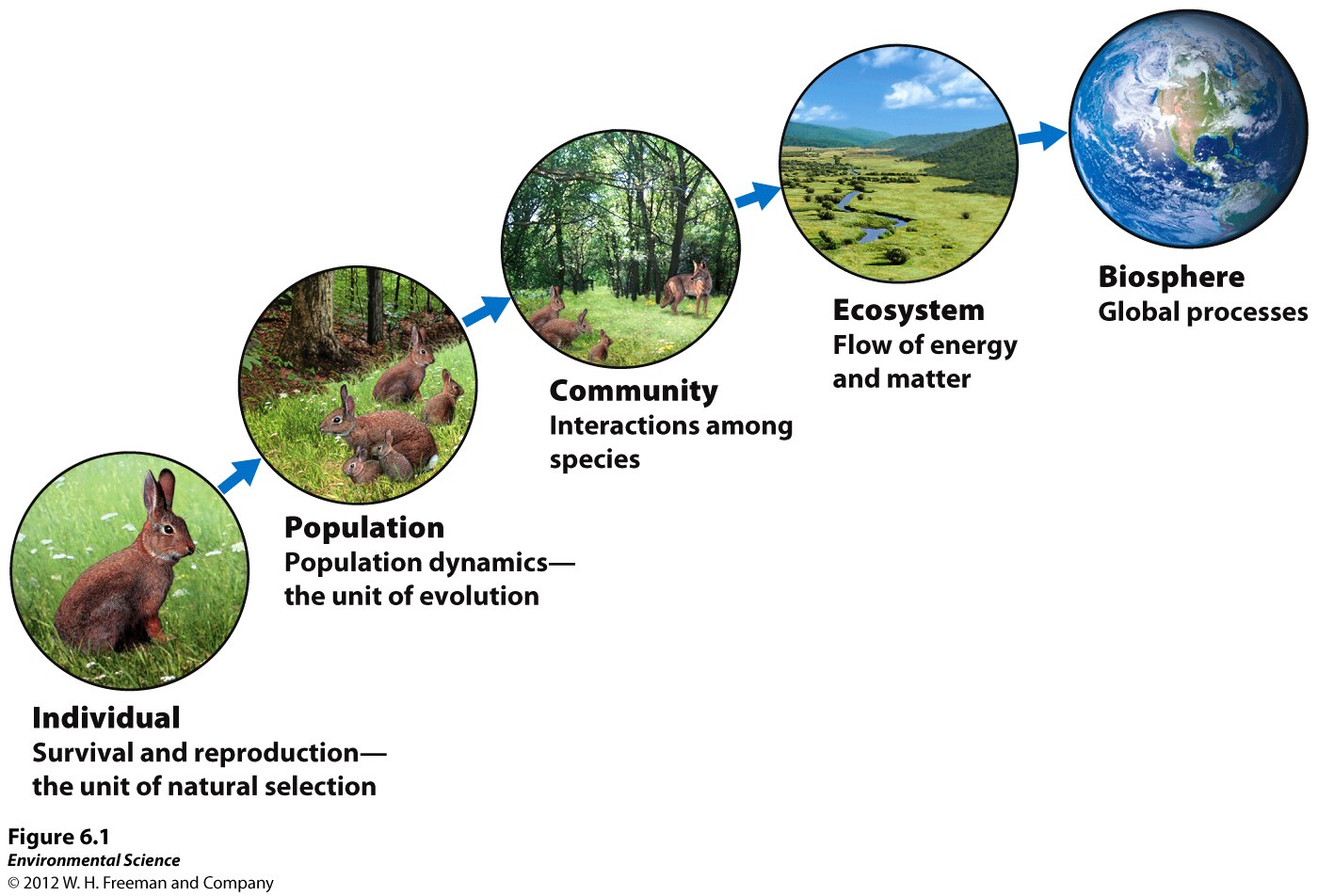 Logistics…
10 Vocabulary are due on Friday
READ Chapter 6 over the next week (please ask questions!!)

Density Dependent Lab (3 week lab) starts tomorrow…
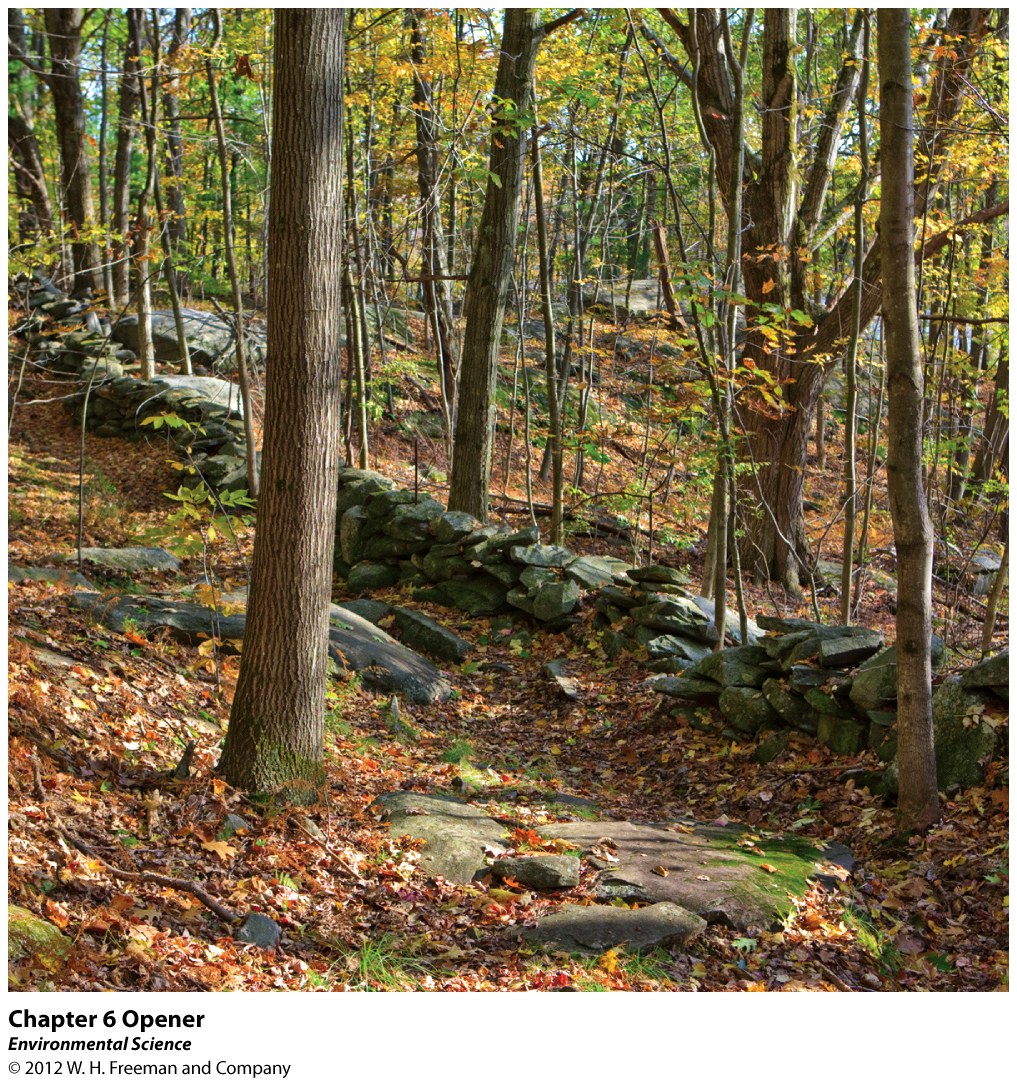 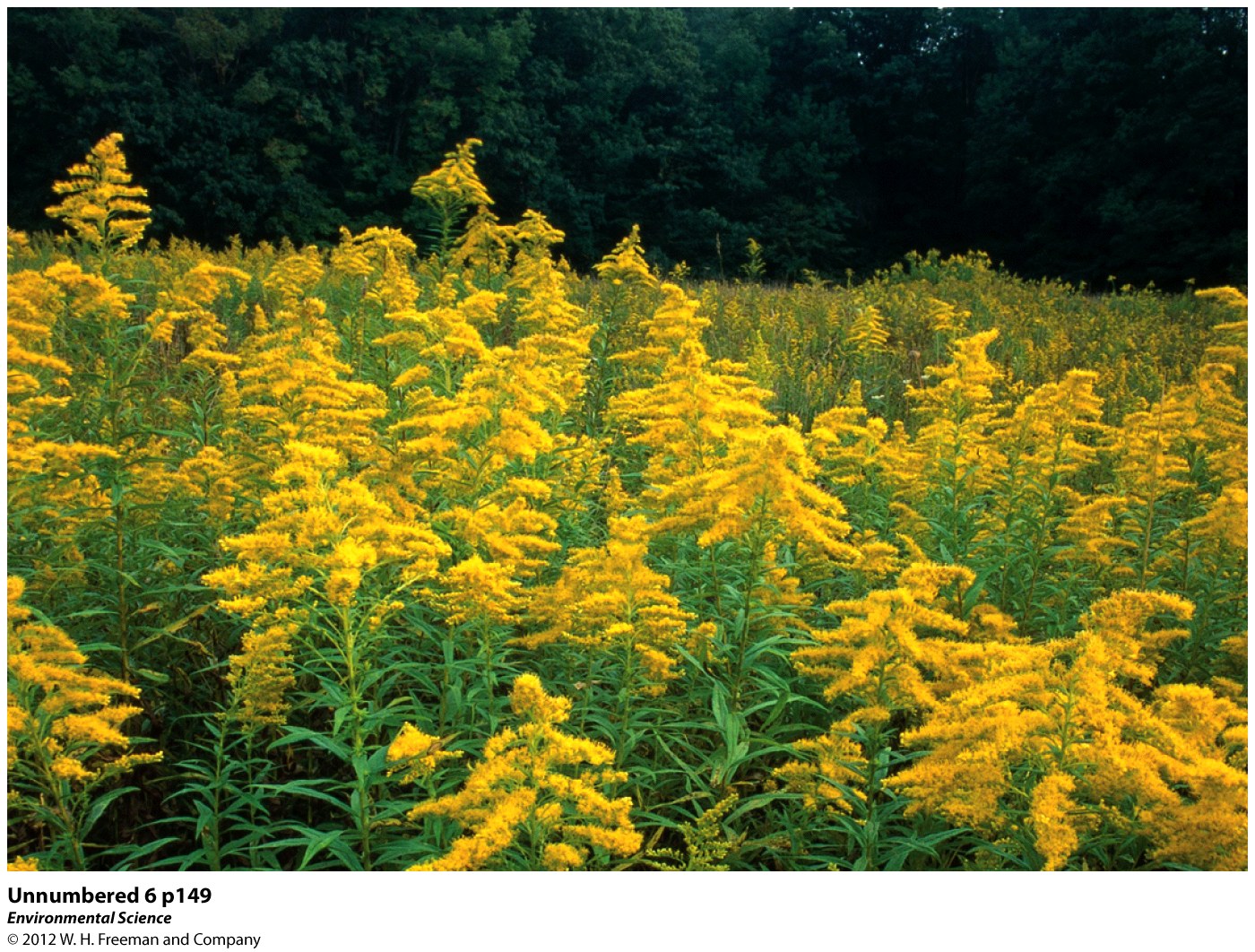 Key Ideas for Chapter 6
What are the levels of complexity in Nature
Compare and Contrast the ways that density dependent and density independent factors effect population size
Explain growth models, reproductive strategies, survivorship curves, and metapopulations
Key Ideas for Chapter 6
Describe species interactions and the importance of keystone species
Discuss ecological succession
Explain how latitude, time, area, and distance affect the species richness of a community
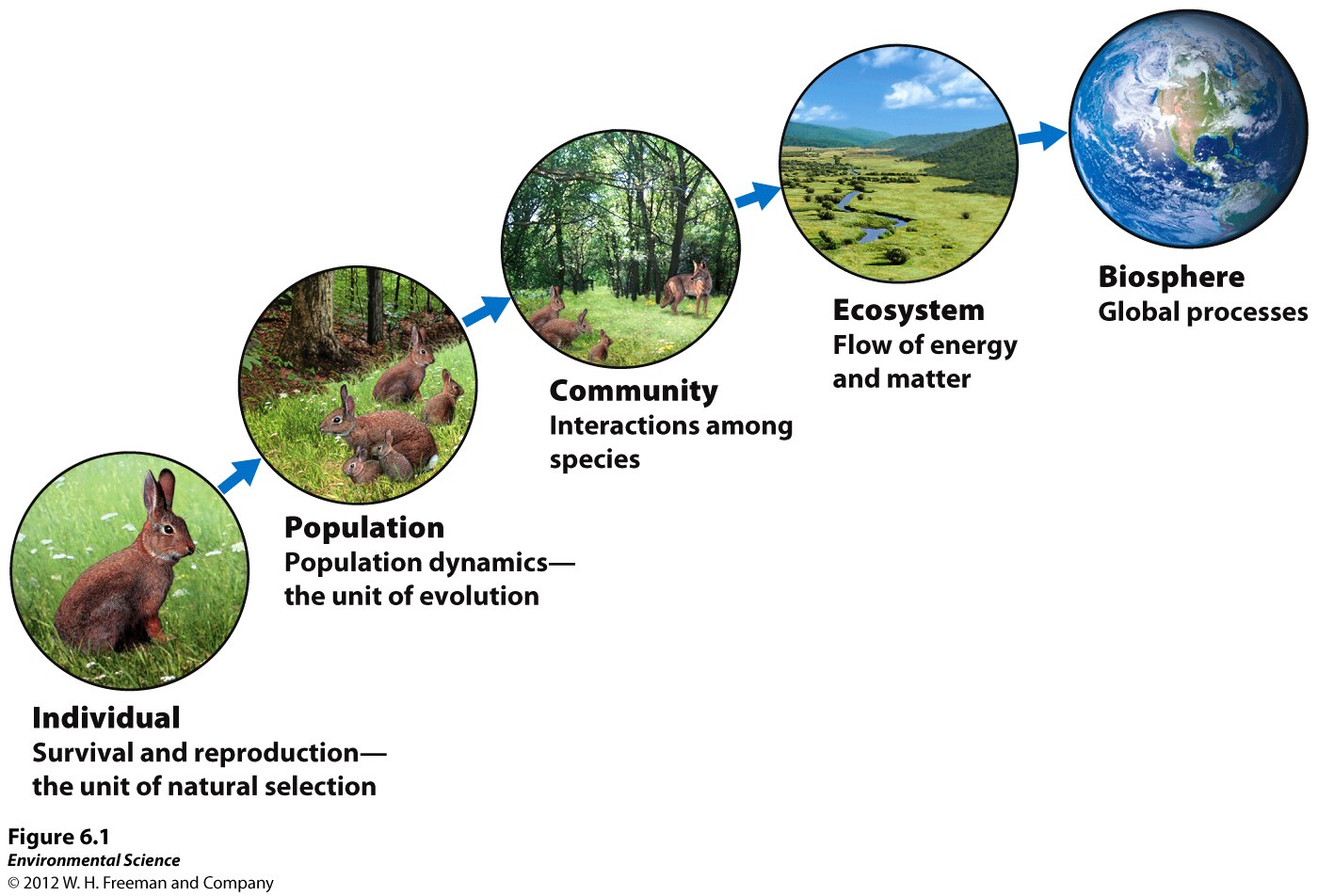 Population ecologists study the factors that regulate population abundance and distribution
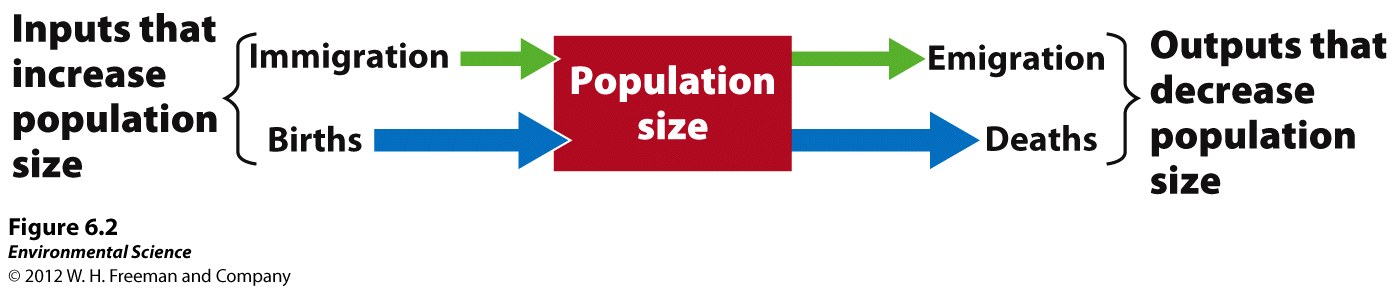 (B + I) – (D + E) = Pop’n 

(Births + Immigration) – (Deaths + Emigration)
Elk are a highly studied and managed species in Colorado
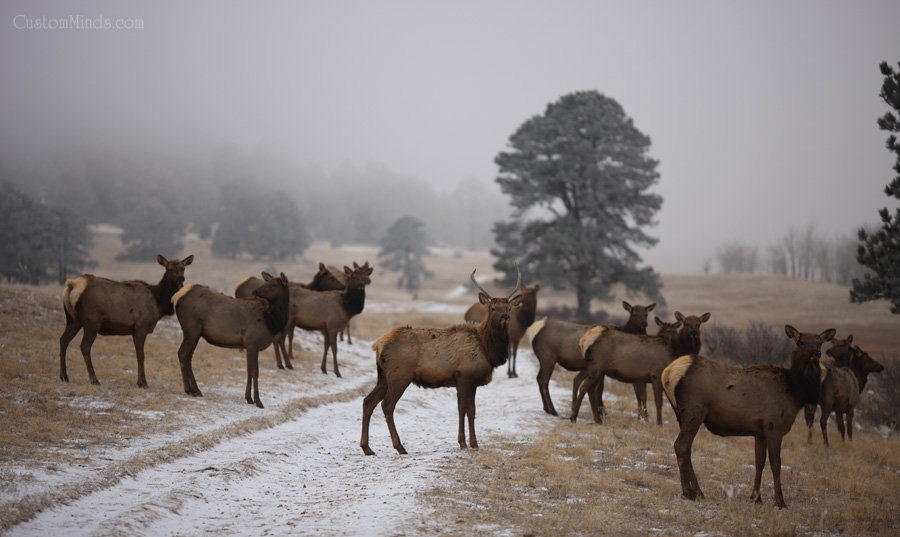 The factors Parks and Wildlife are studying:
Population Size
Population Density
Population Distribution
Population Sex Ratio
Population Age Structure
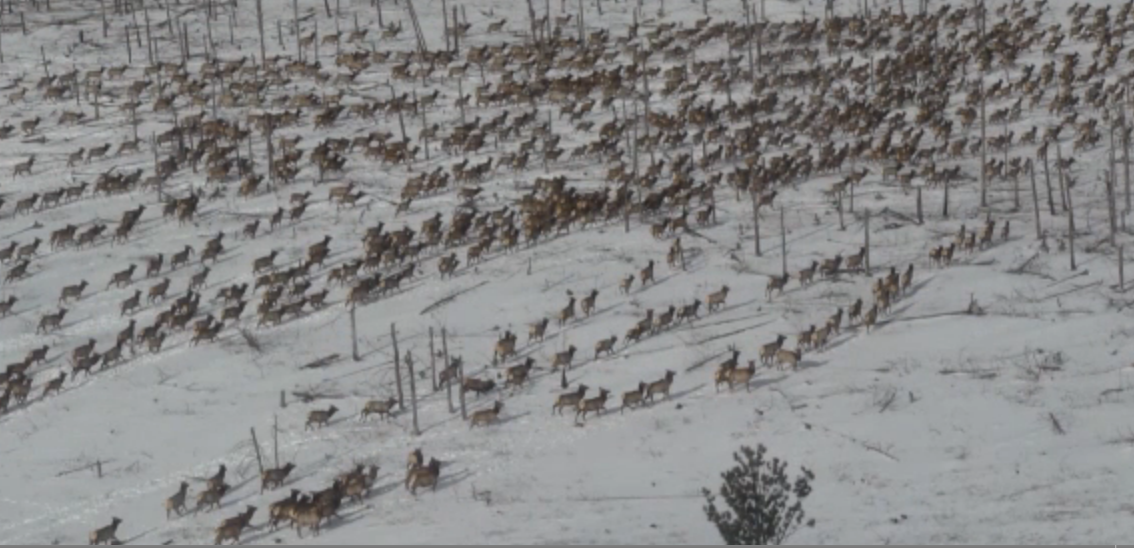 Elk are a highly studied and managed species in Colorado

Economic 
Social
Environmental
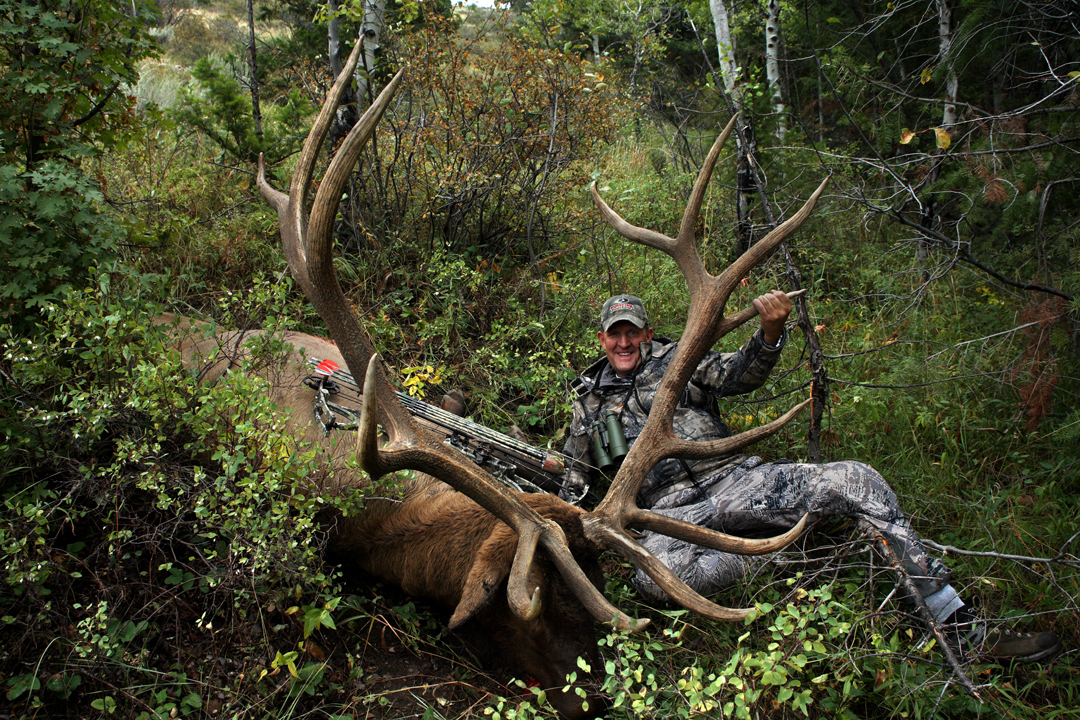 Population Ecology
(B + I) – (D + E) = Pop’n 

(Births + Immigration) – (Deaths + Emigration)
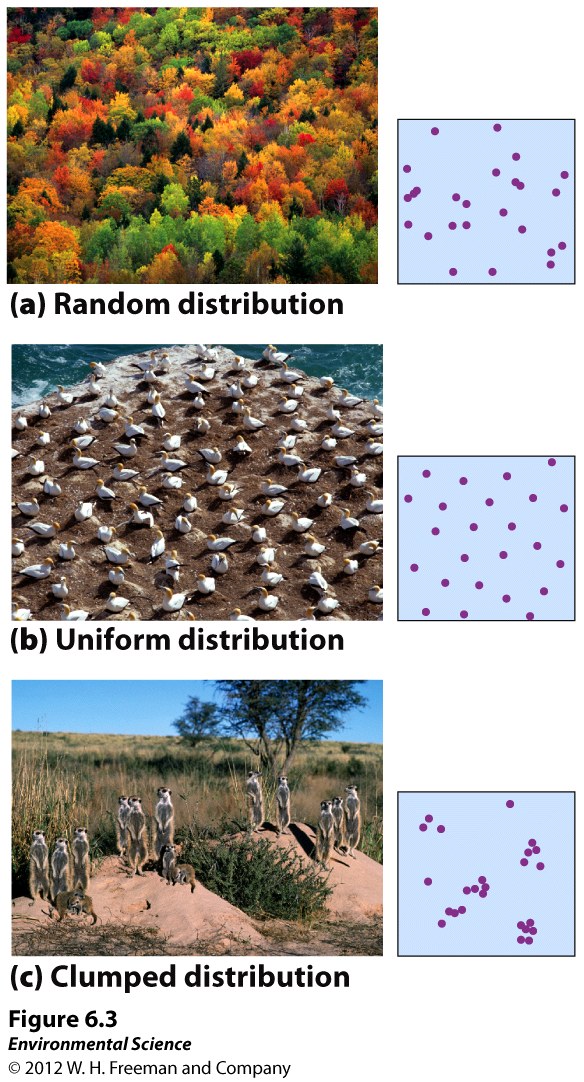 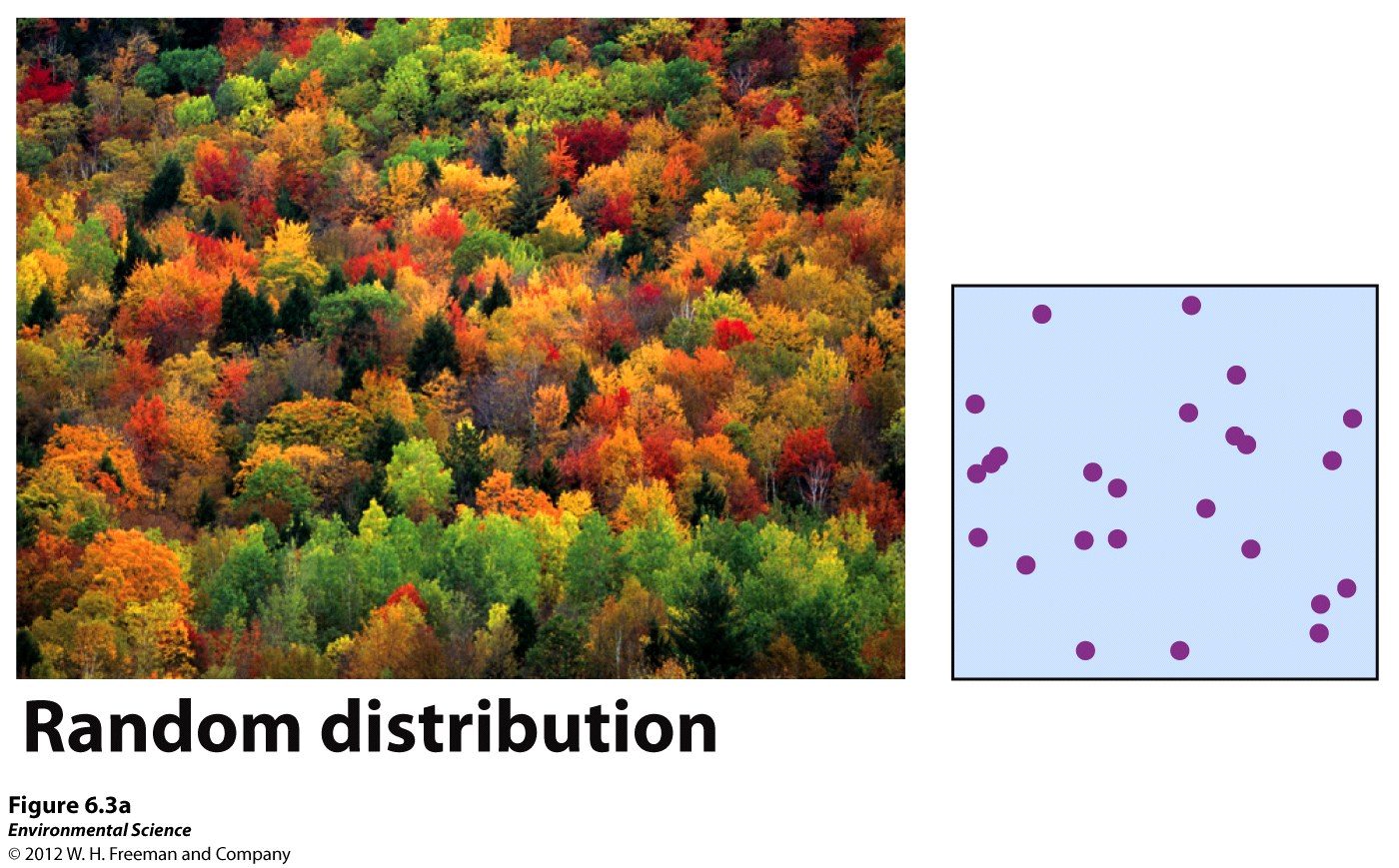 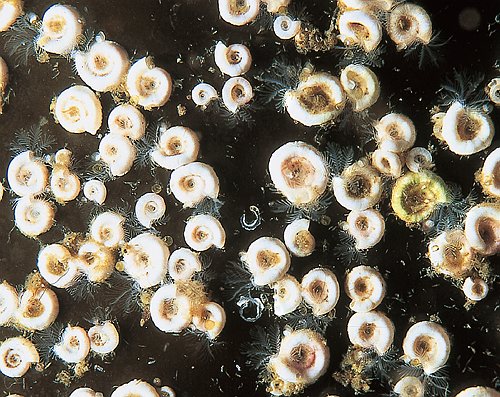 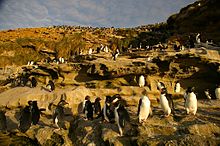 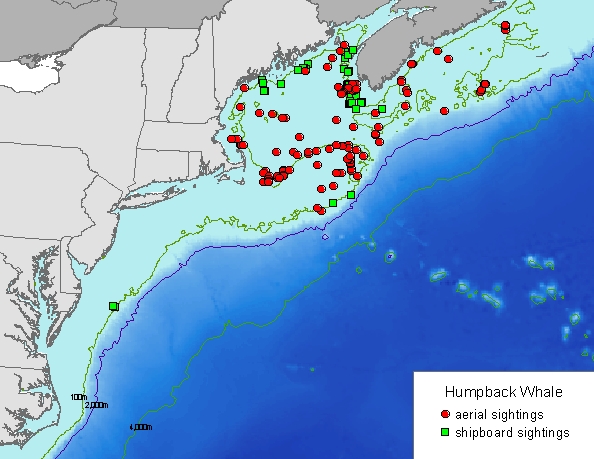 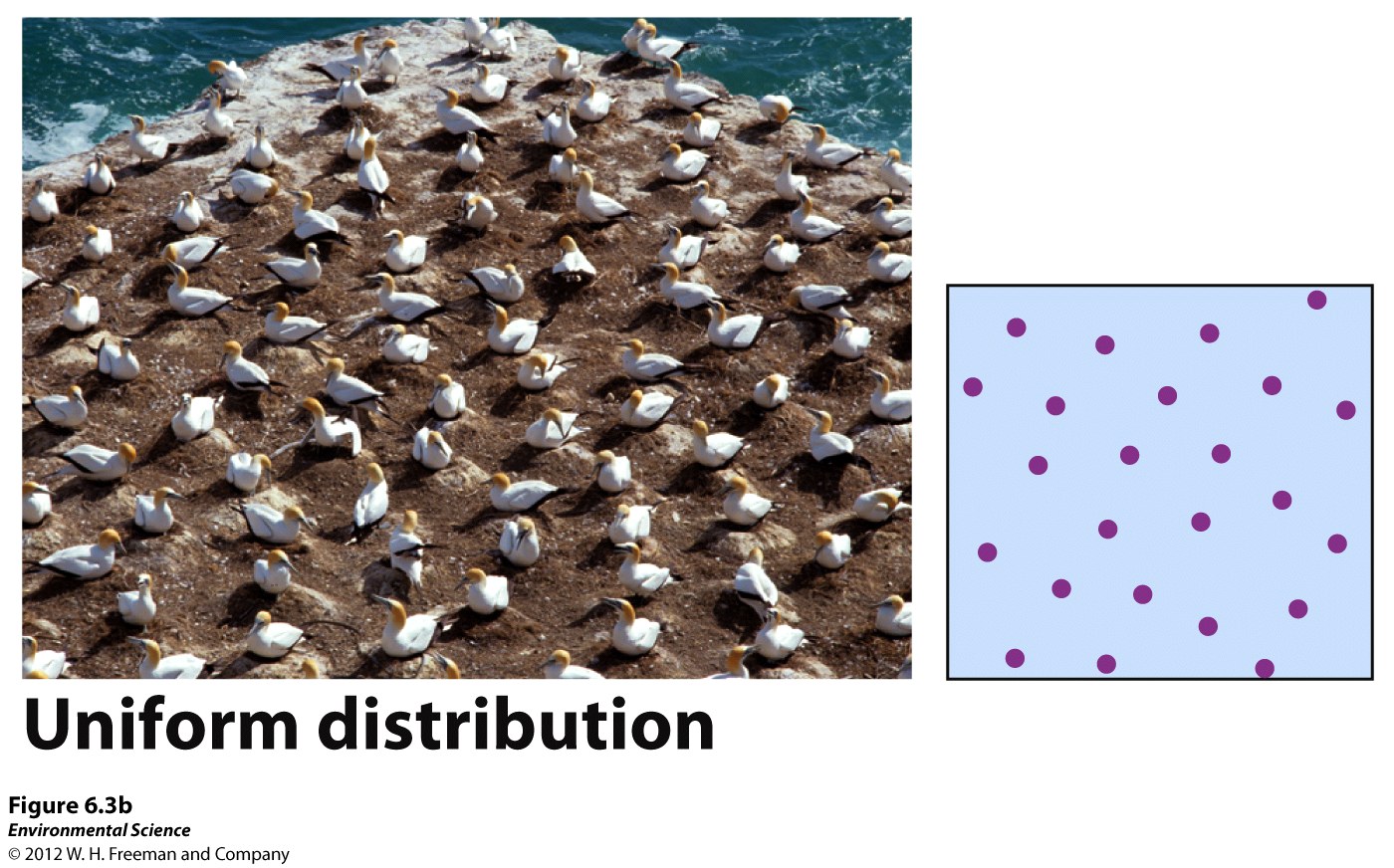 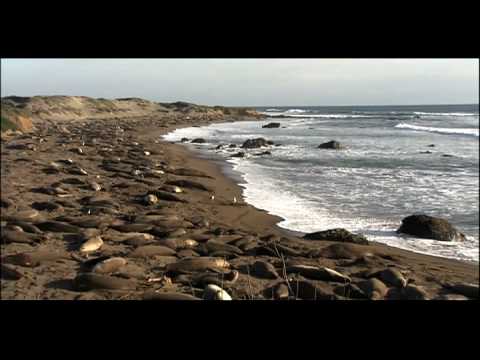 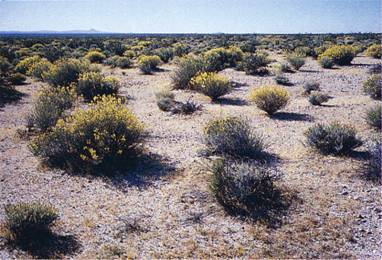 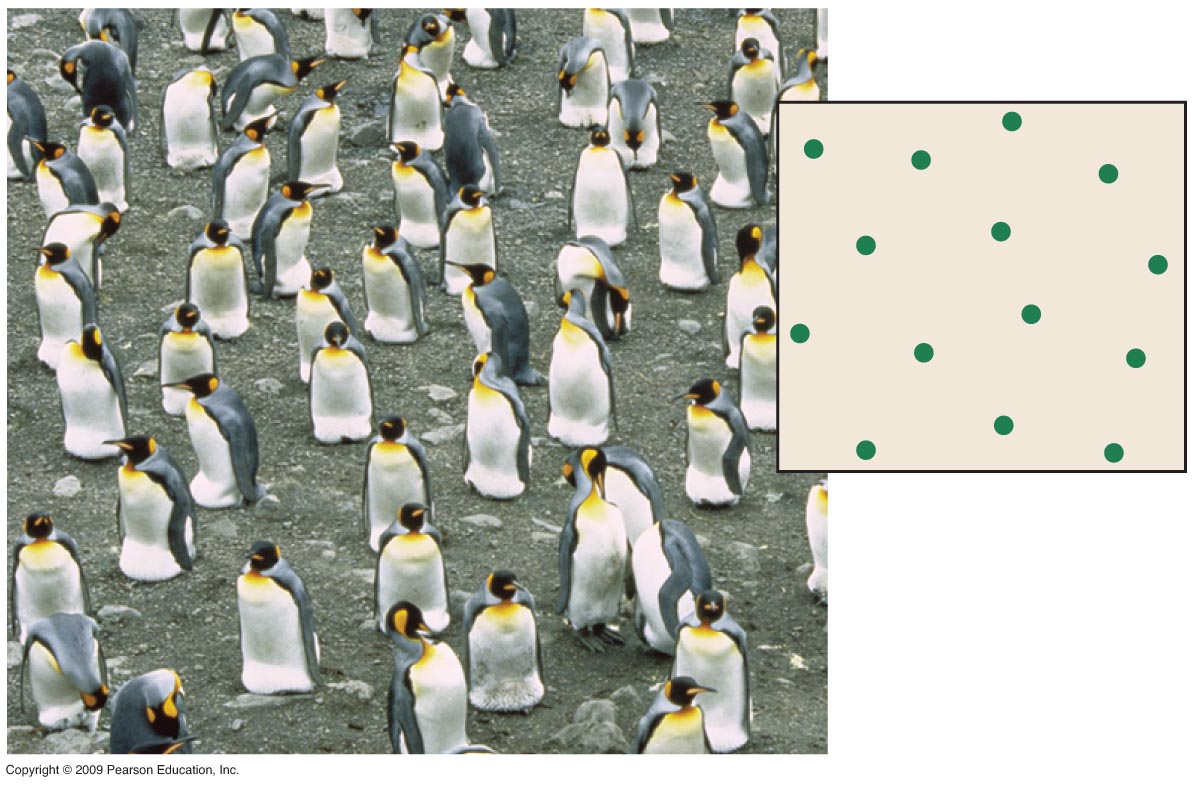 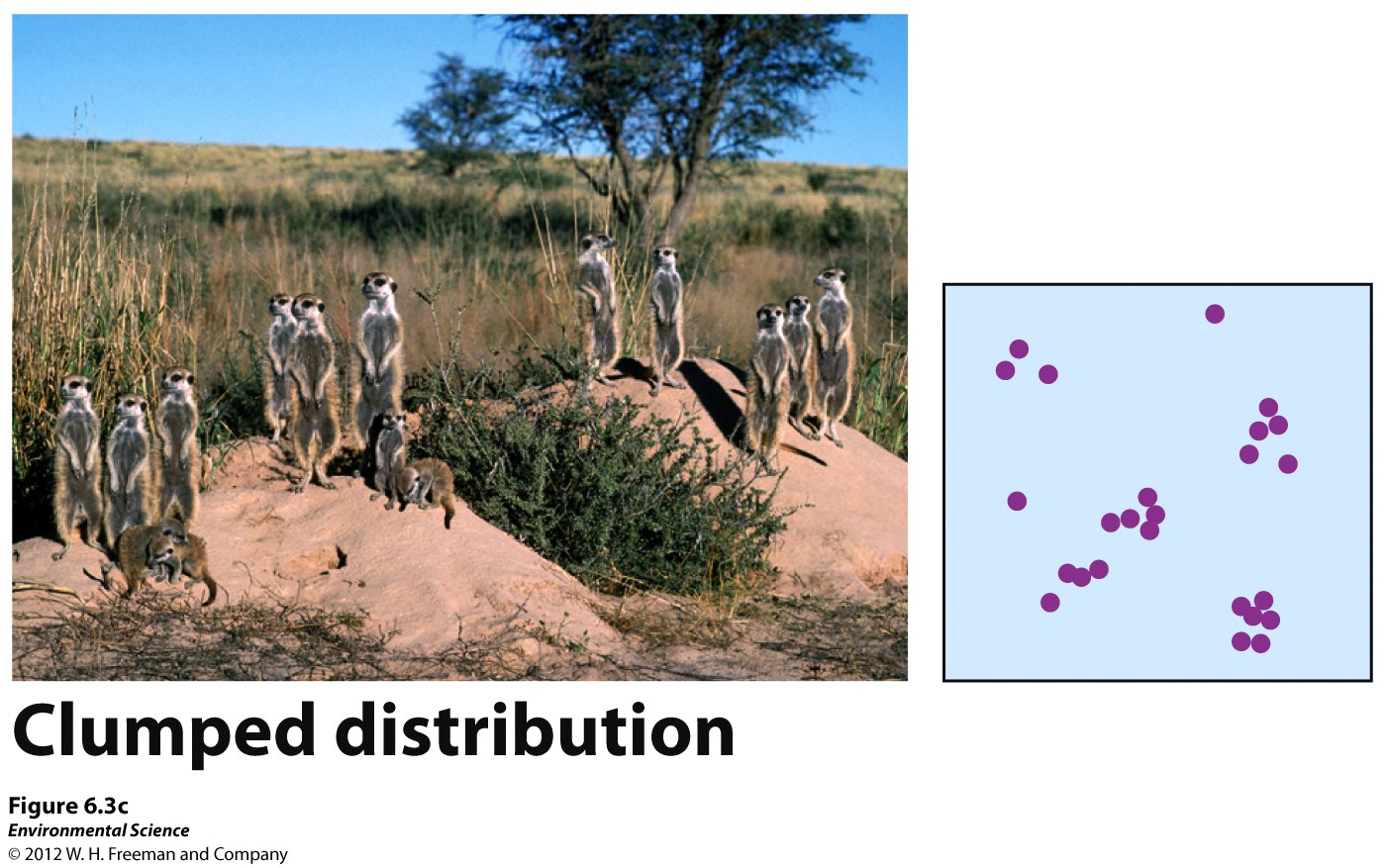 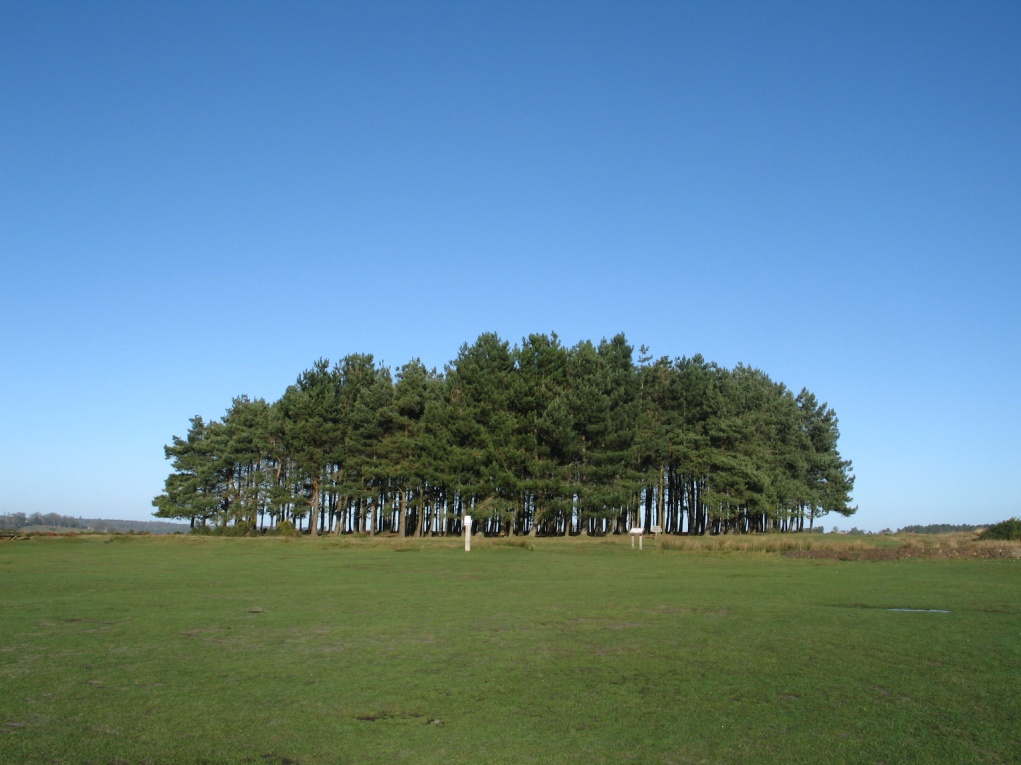 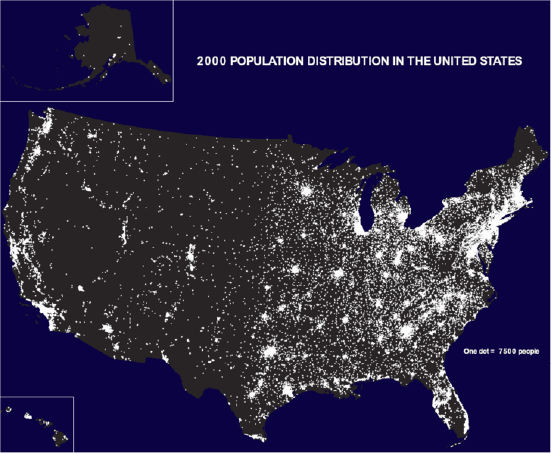 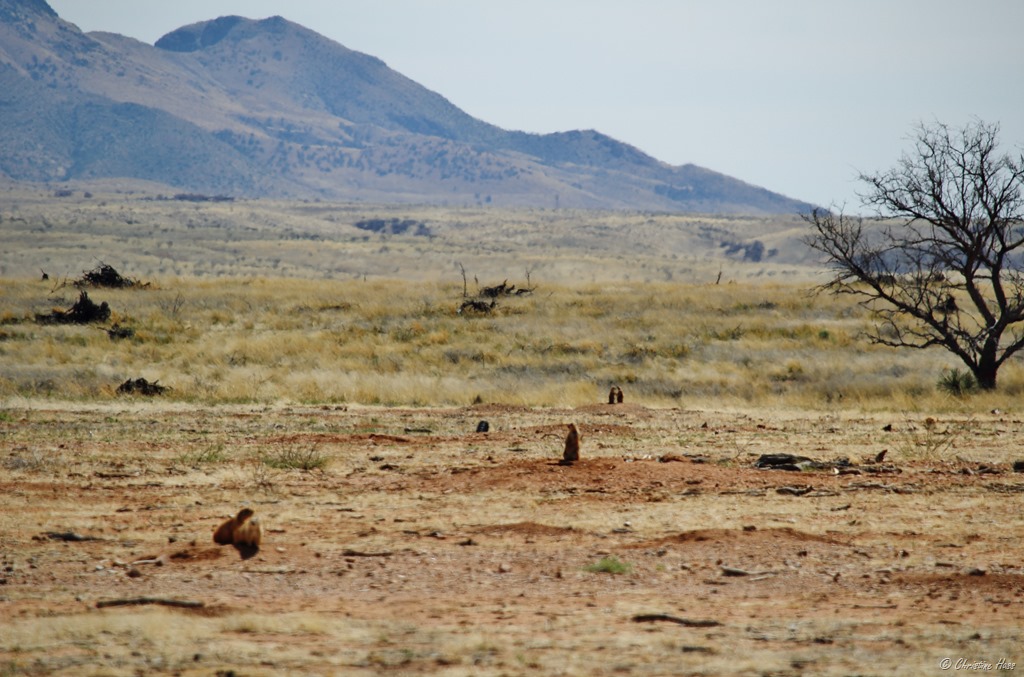 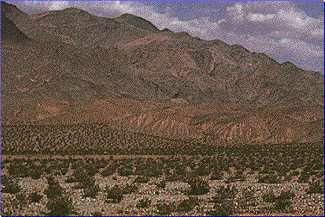 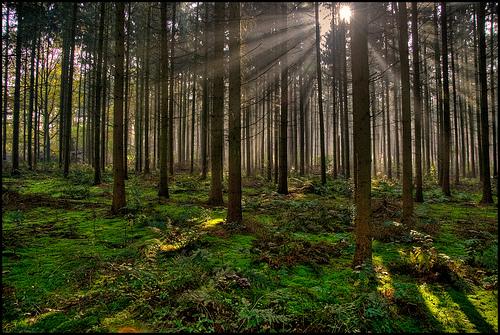 Density-Dependent: A factor that influences an individual’s ability to survive.  
Survival and reproduction depends on the size of the population.

Density-Independent: A factor that has the same effect on an individual’s survival and reproduction at any size.
Does not depend on the population size
Density-Dependent: A factor that influences an individual’s ability to survive.  
Survival and reproduction depends on the size of the population.

A limiting factor exists in all ecosystems
Limiting Factors
Food
Water 
Space
Mates
Predators
Disease
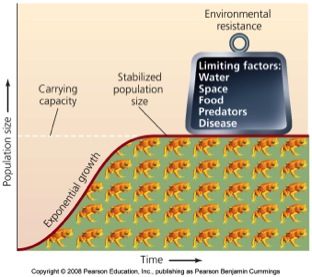 The Classic Example…
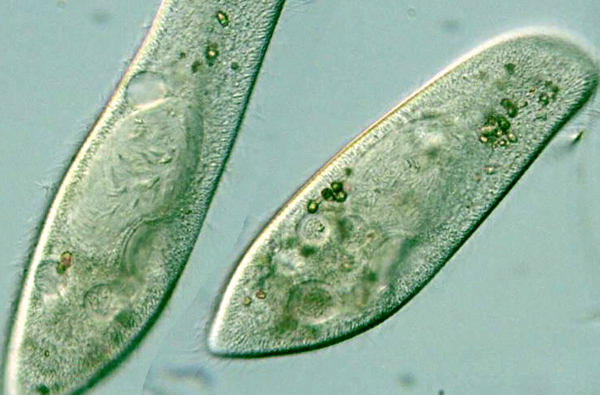 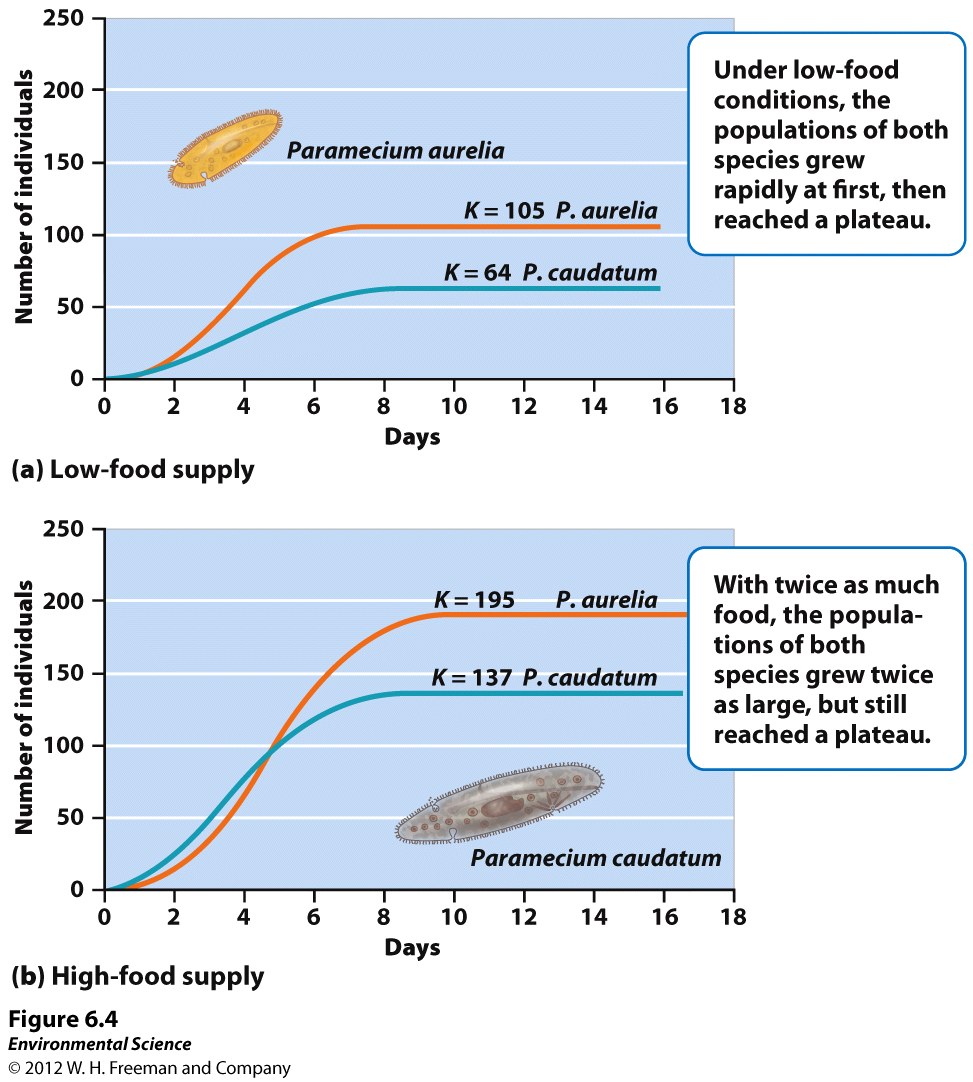 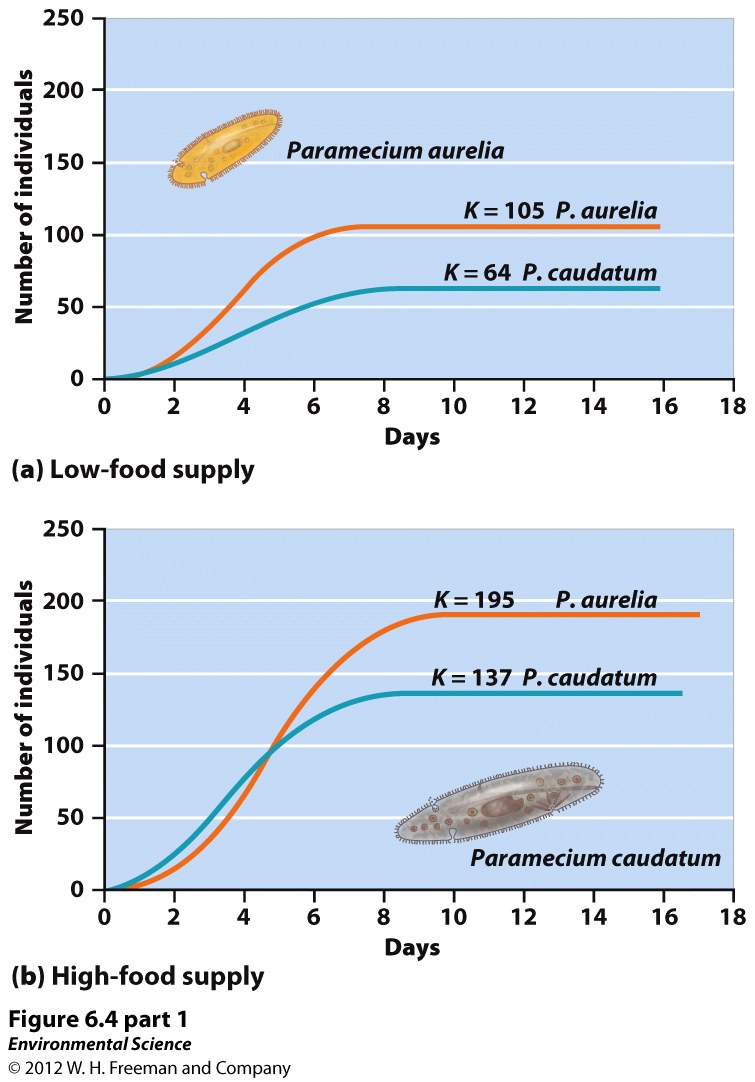 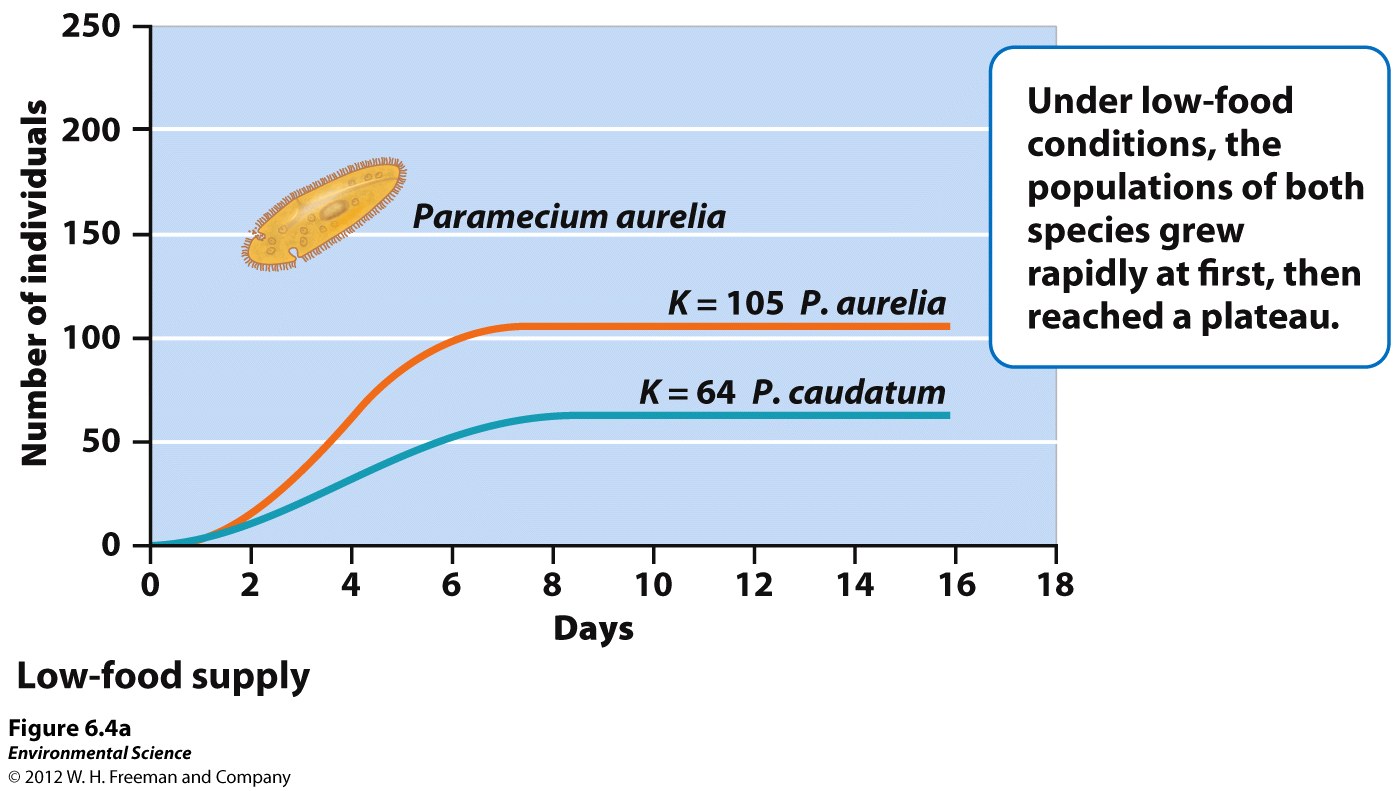 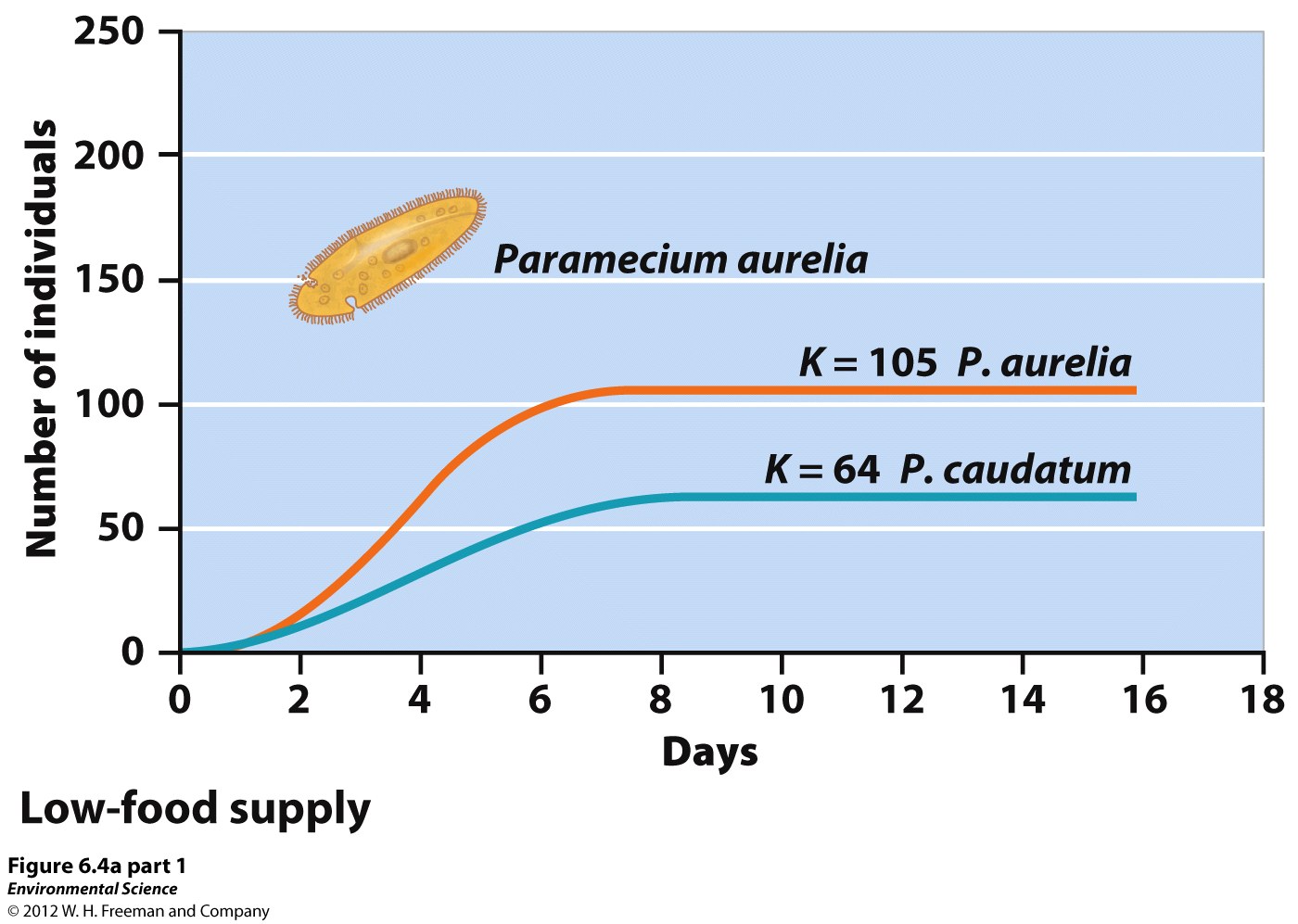 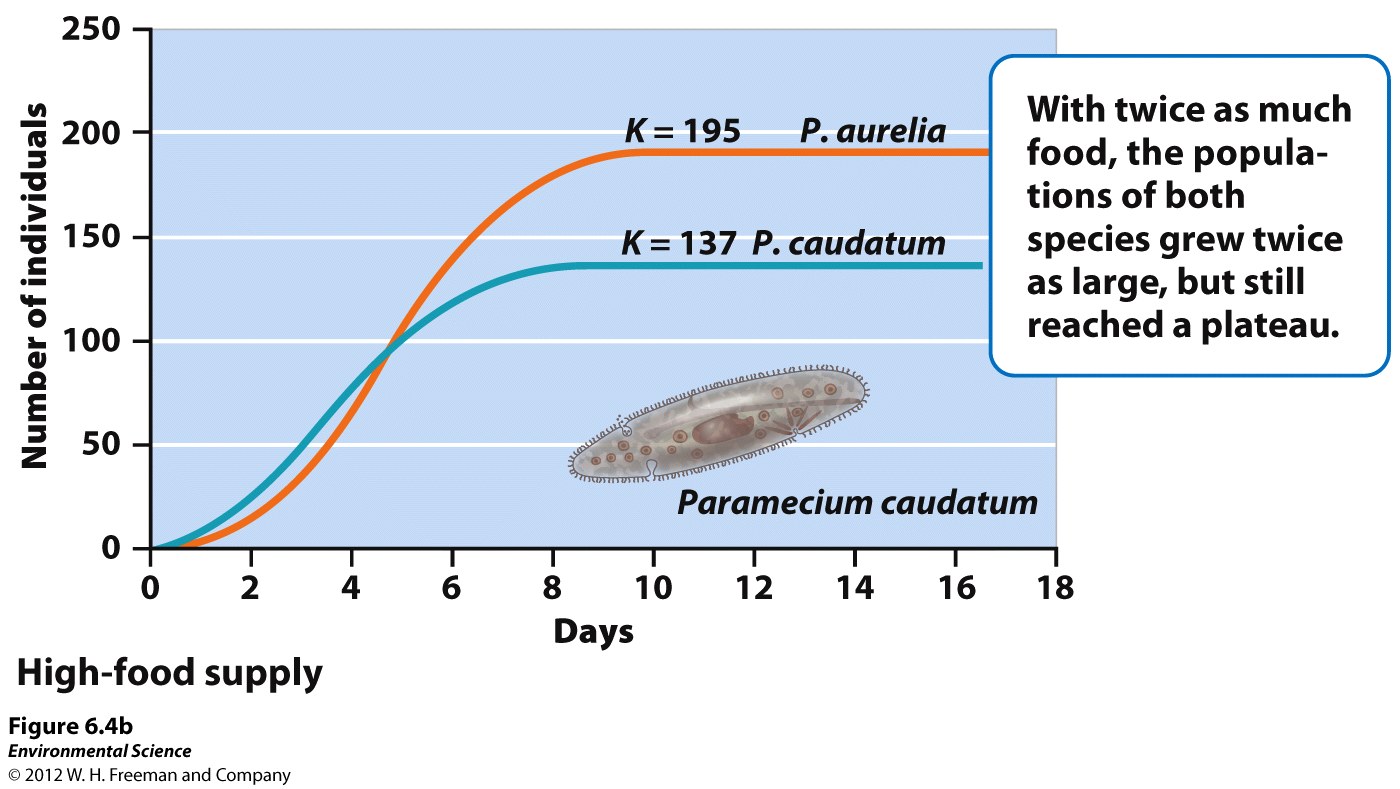 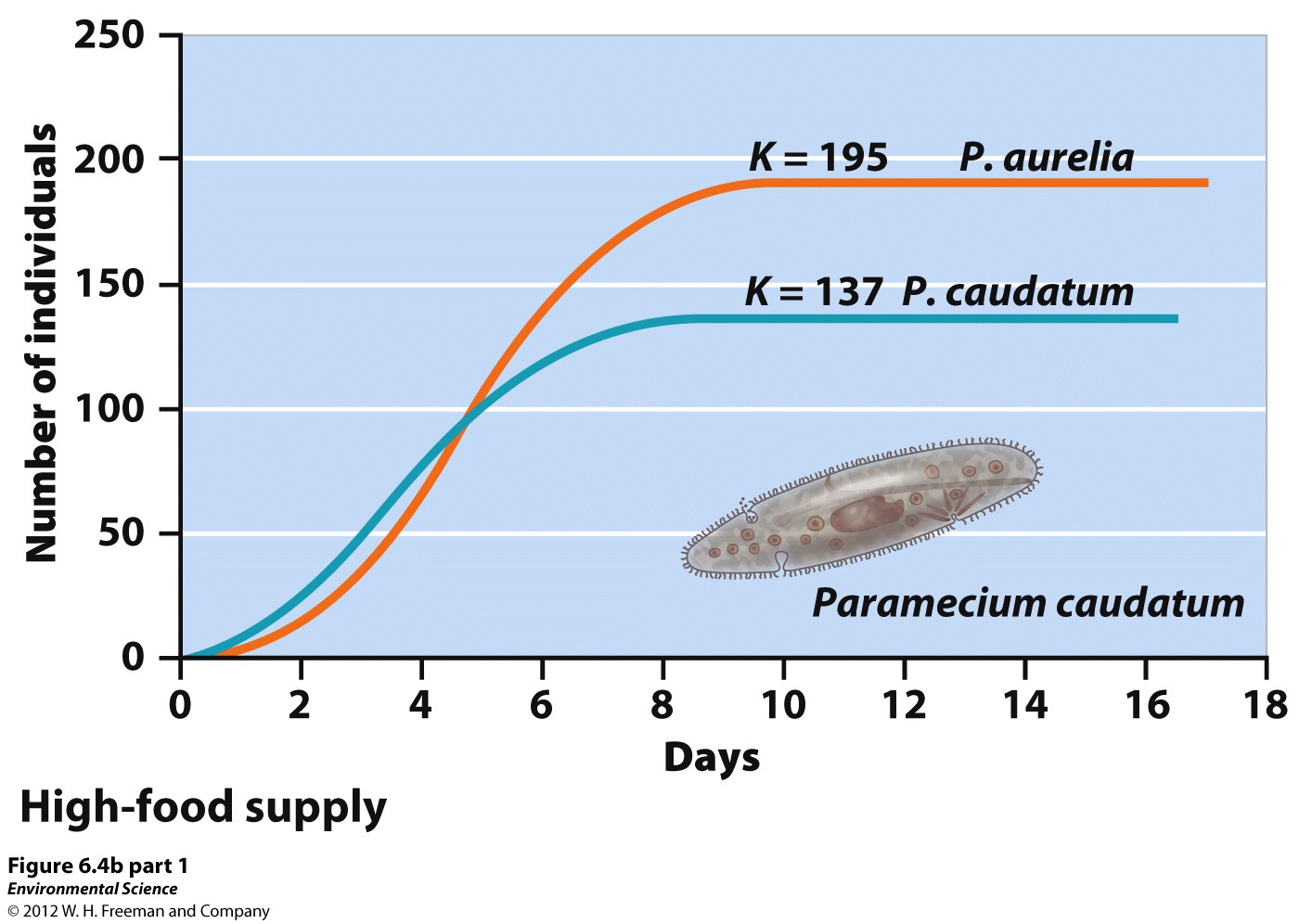 Limiting Factors
Food
Water 
Space
Mates
Predators
Disease
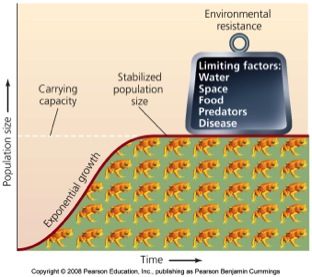 Colorado fall is the time for Mule Deer and Elk “rut”

Males compete for mates
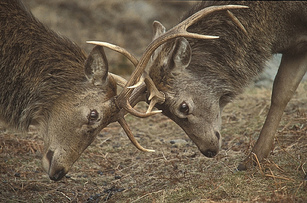 Predation
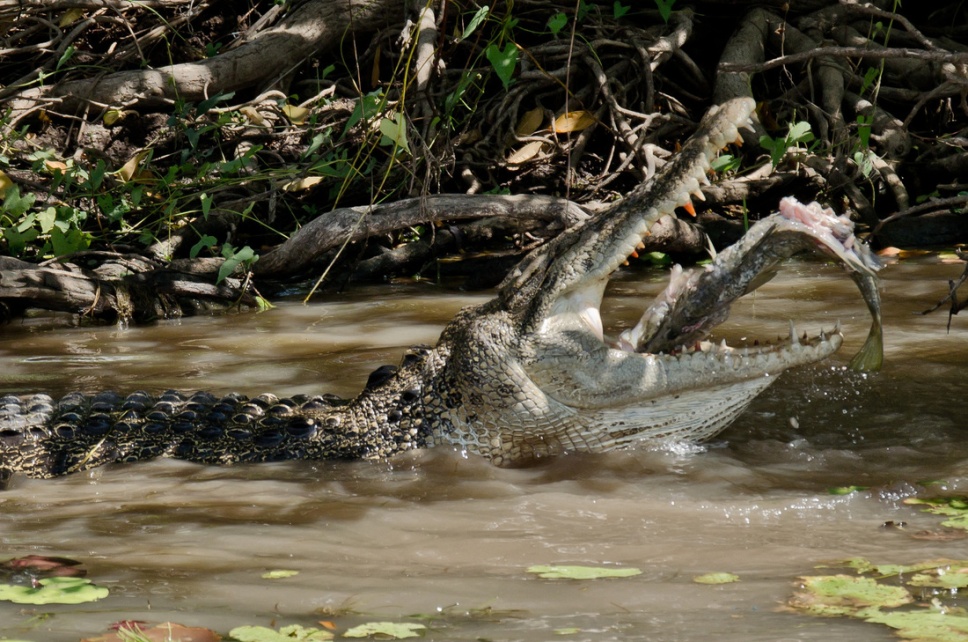 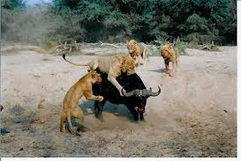 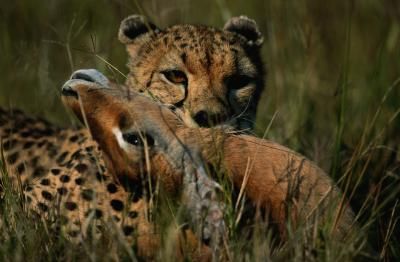 Space
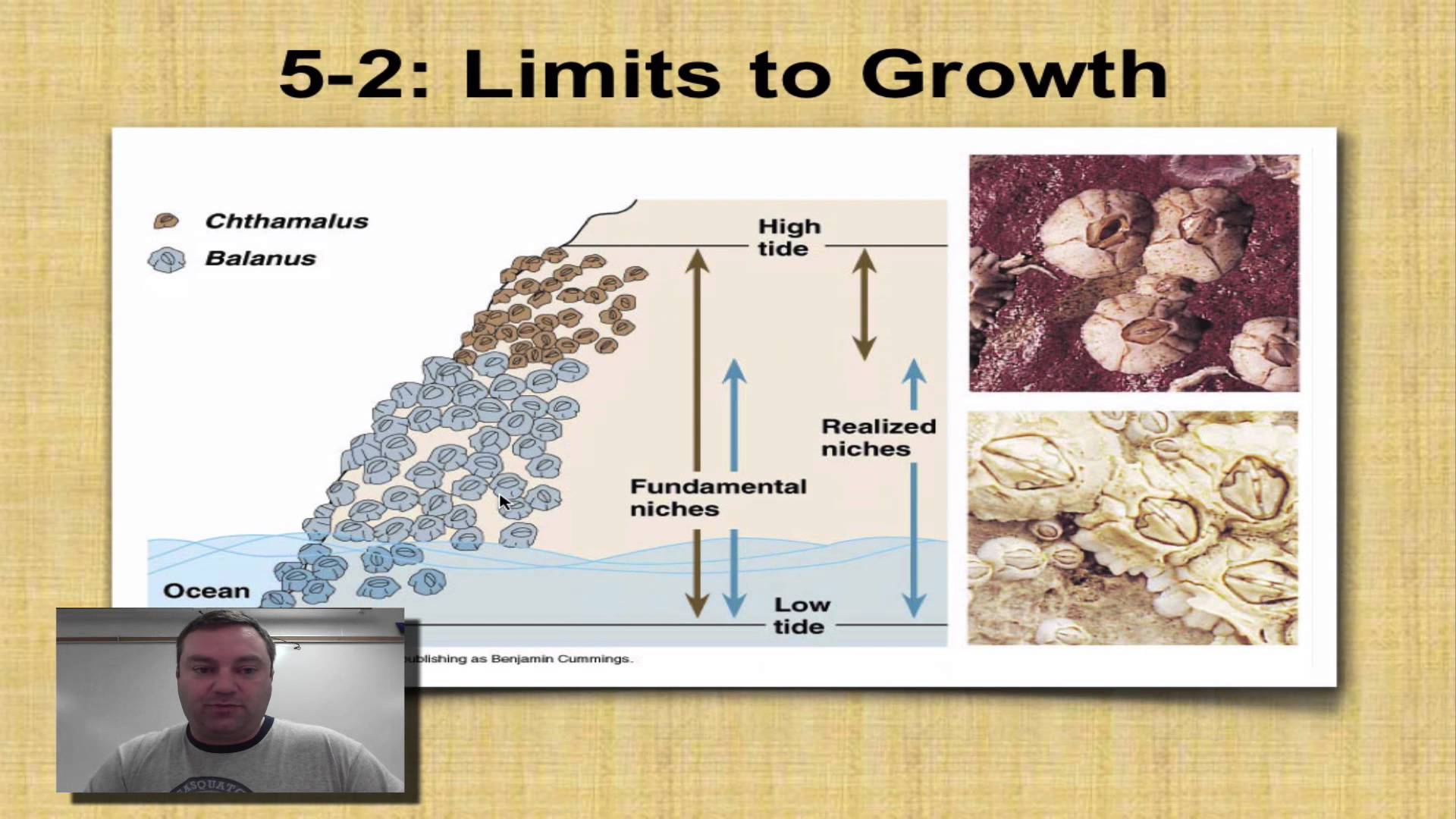 Carrying Capacity
When the limit of the population is reached.
The largest number of individuals a given area can SUSTAINABLY support.
Limiting Factors
Food
Water 
Space
Mates
Predators
Disease
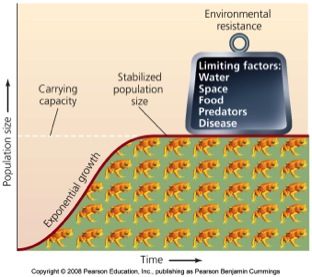 Density-Independent: A factor that has the same effect on an individual’s survival and reproduction at any size.
Does not depend on the population size
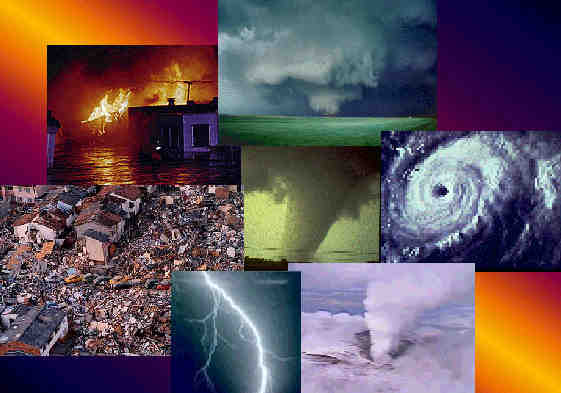 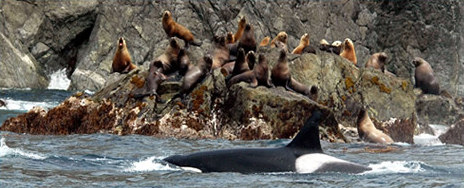 Density Independent or

Density Dependent?
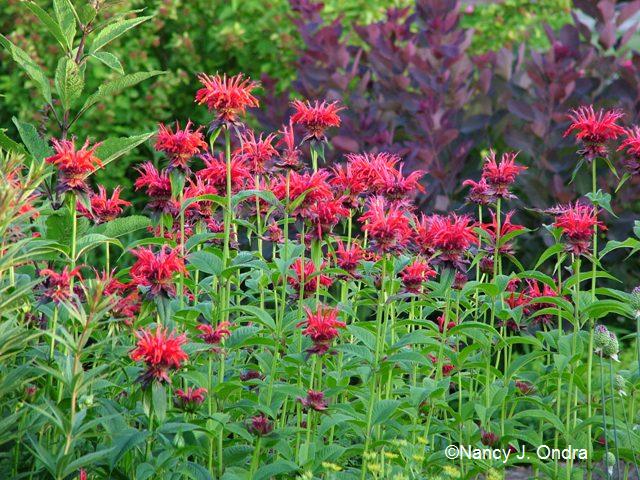 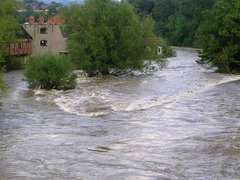 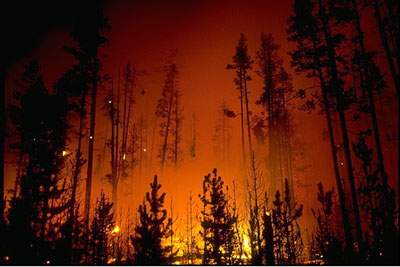 Density Independent or

Density Dependent?
Density Independent or

Density Dependent?
How does density affect plant growth?
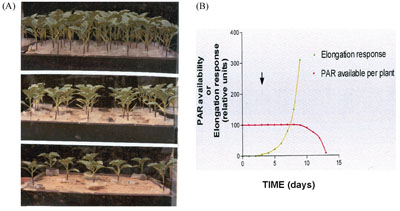 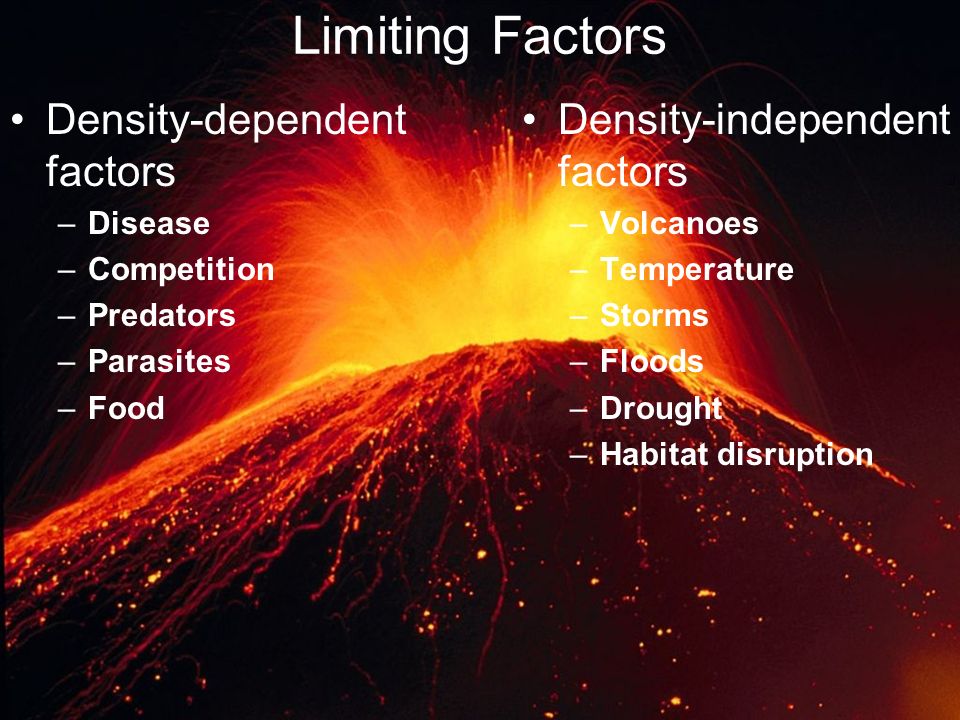 Carrying Capacity
When the limit of the population is reached.
The largest number of individuals a given area can SUSTAINABLY support.
What factors regulate the size of the population?
What did Gause discover in his classic experiment?
What is the difference between density-dependent and density-independent factors that influence population size?
Give an example of each.
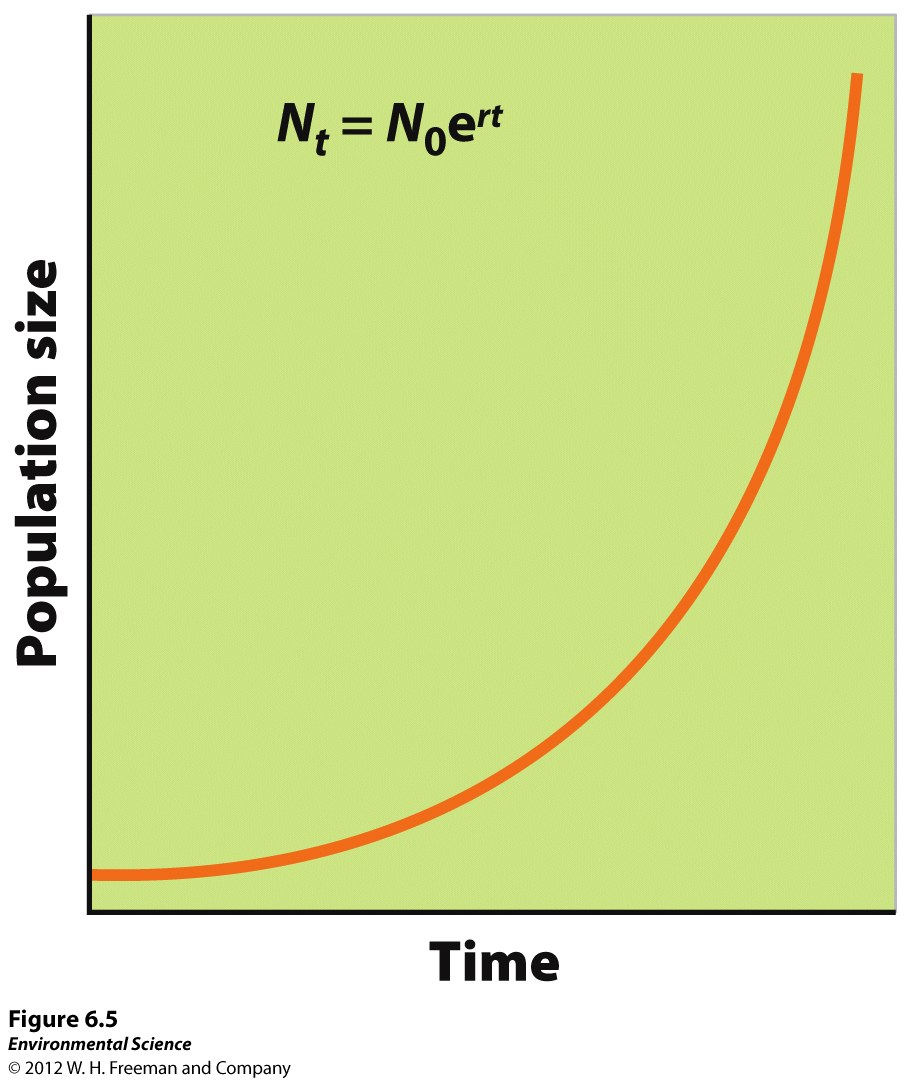 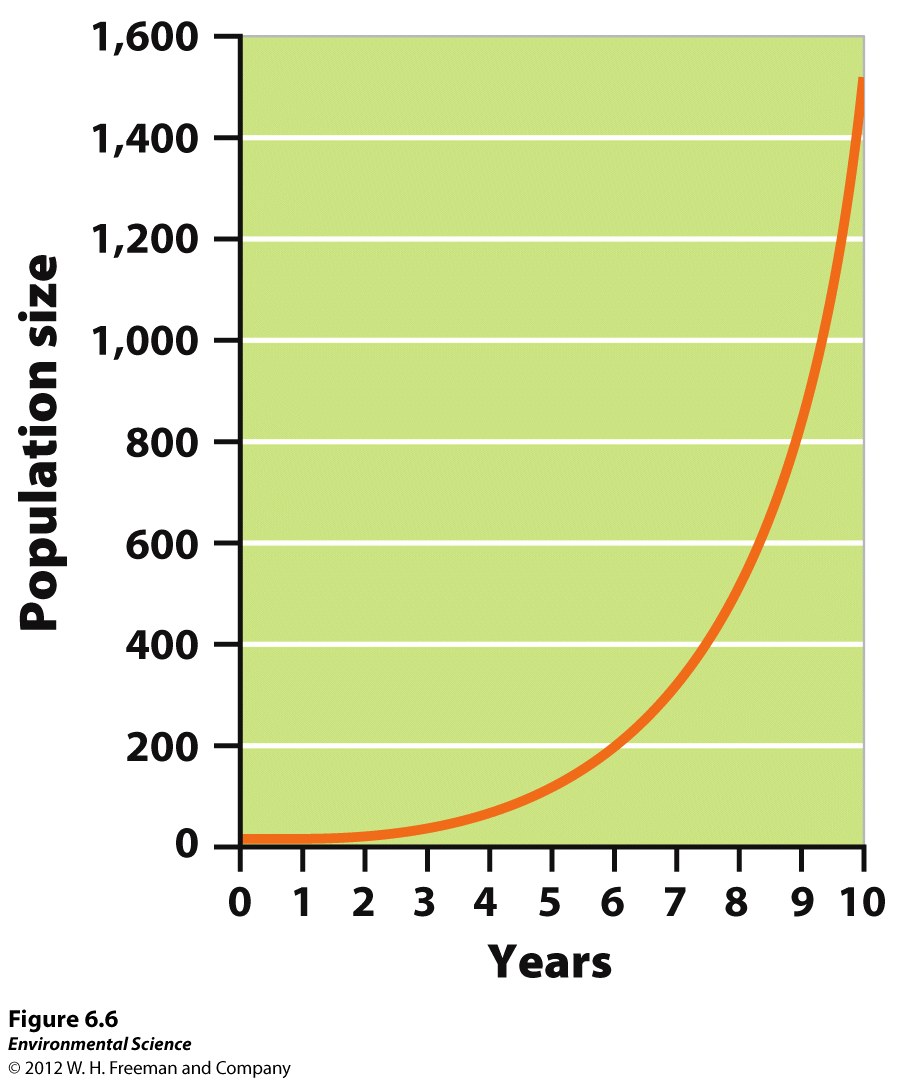 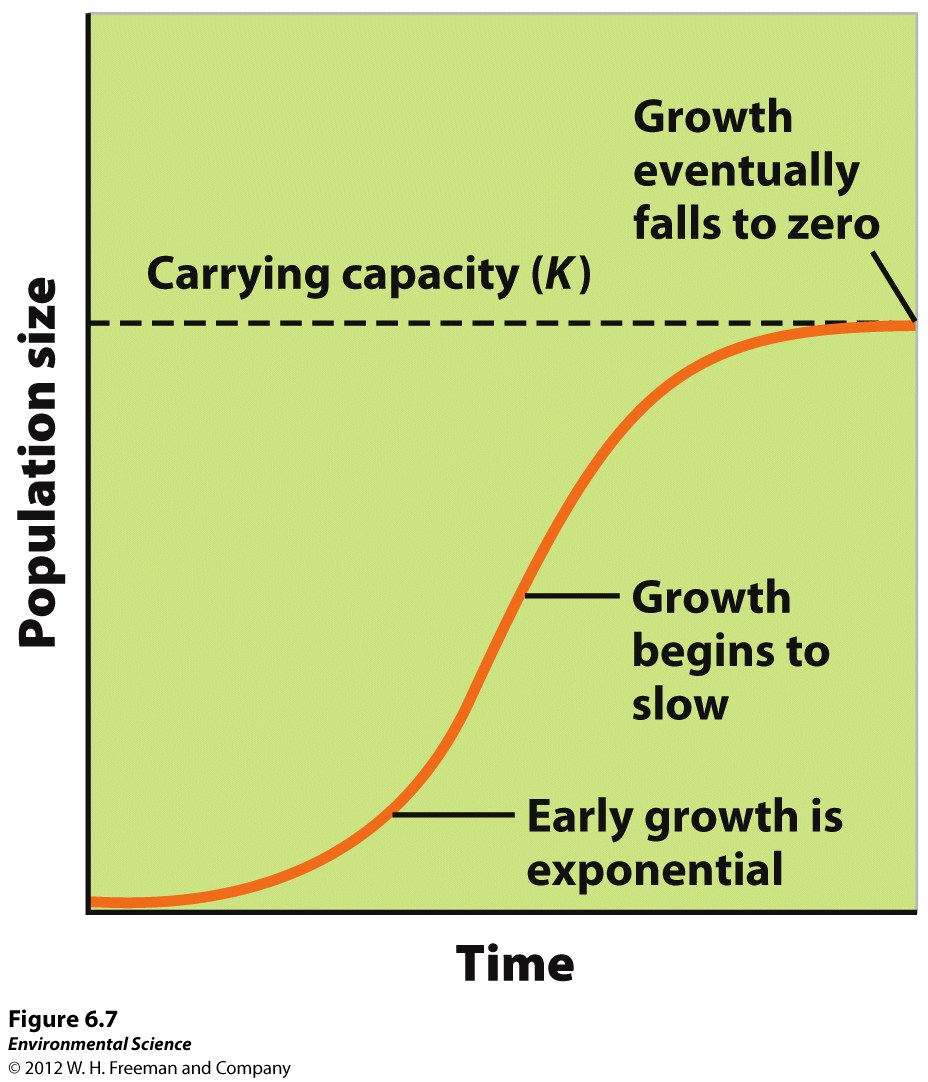